Maths
How to help at home
What are the key areas of Mathematics?
Number and Place Value
Multiplication and Division
Fractions
Measurement – Money, Time, L & H, M & V
Geometry – Shape and Position
Addition and Subtraction
Maths in Everyday Life
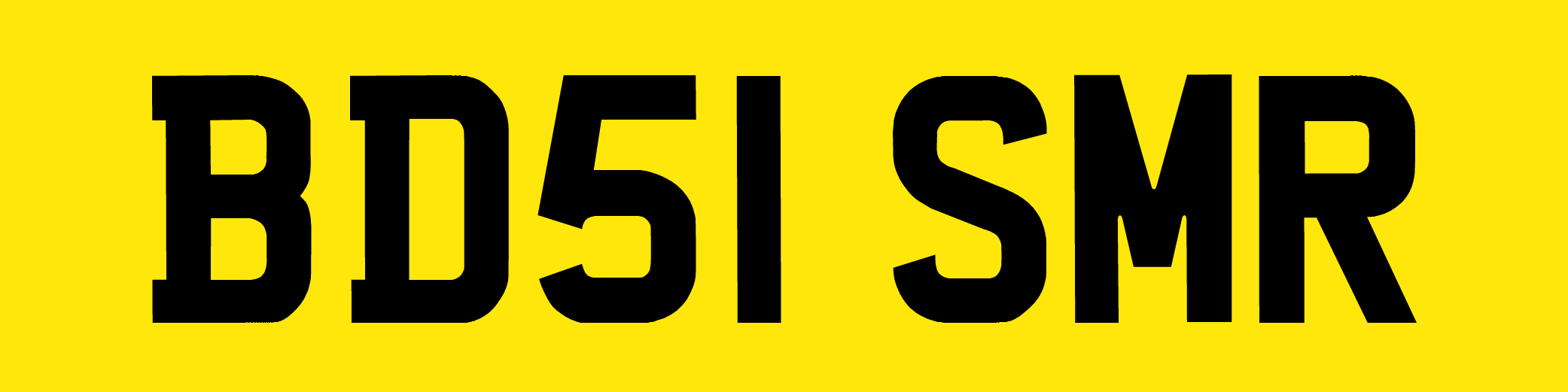 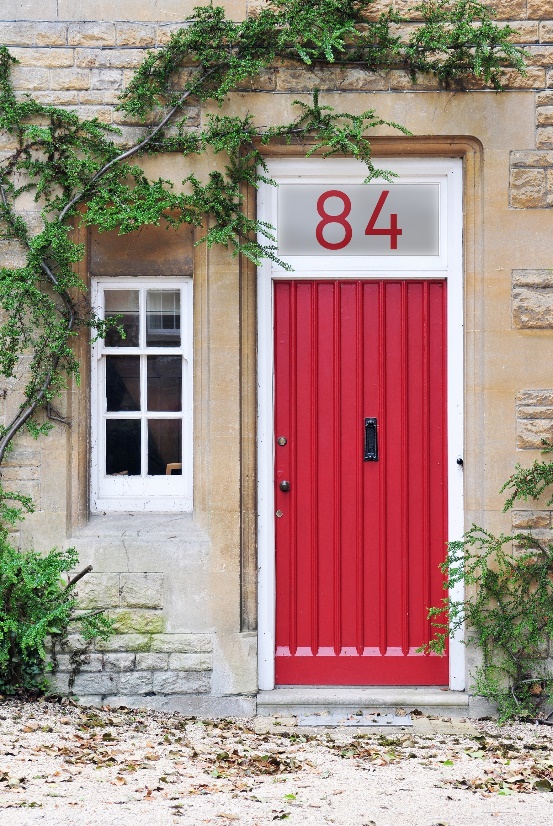 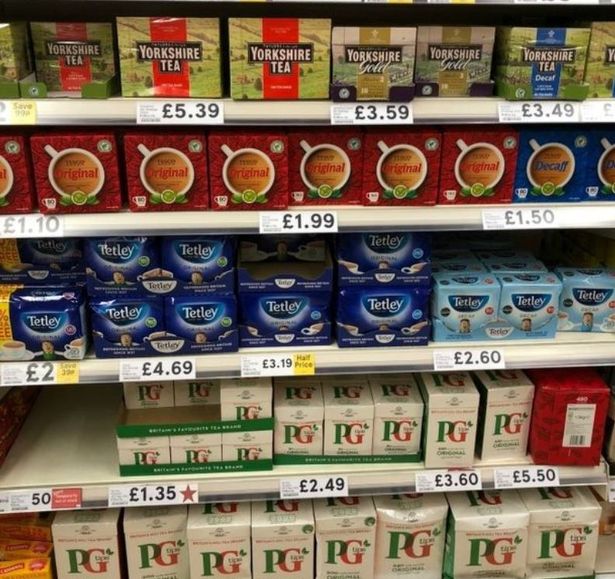 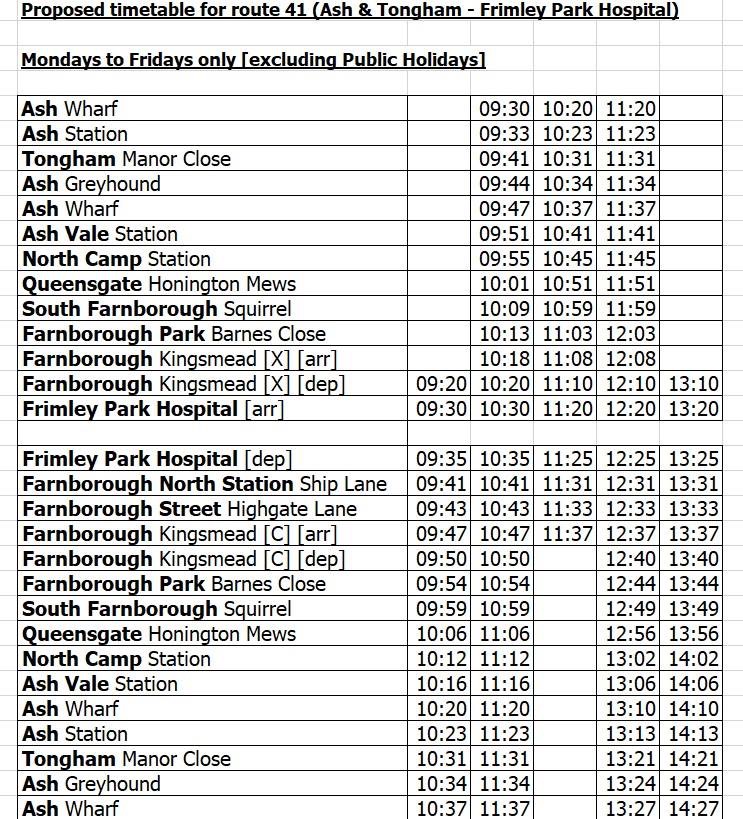 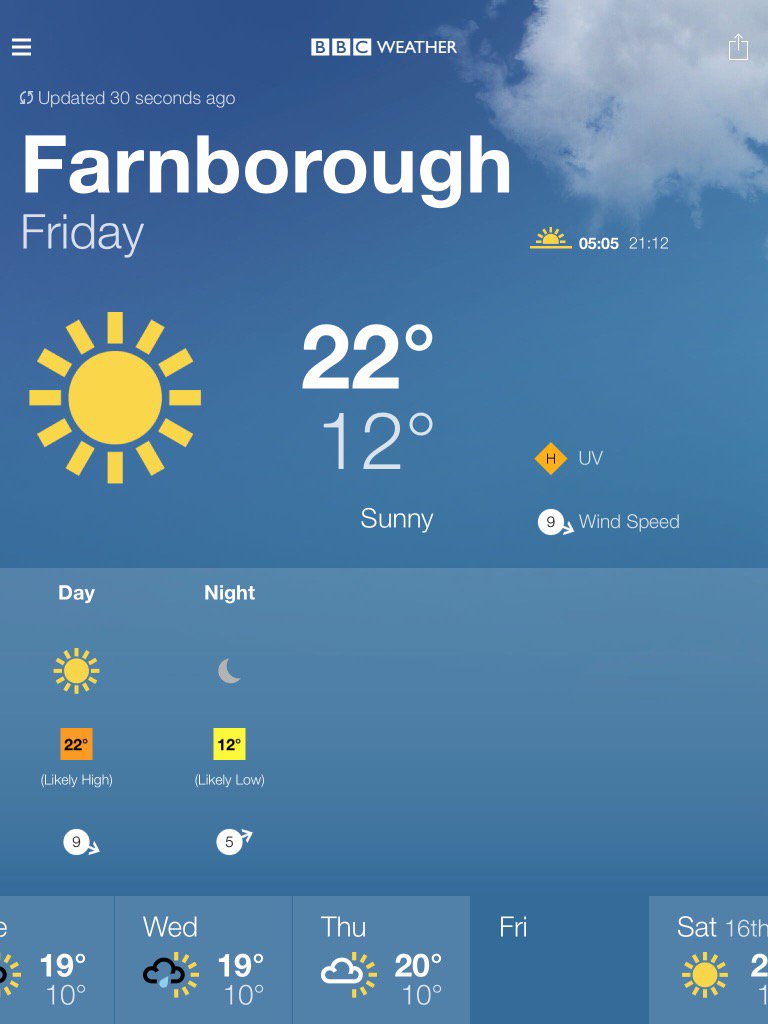 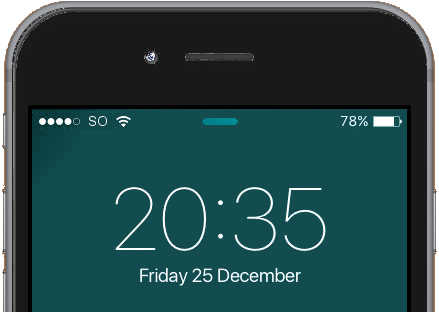 How can you help at home?
Baking
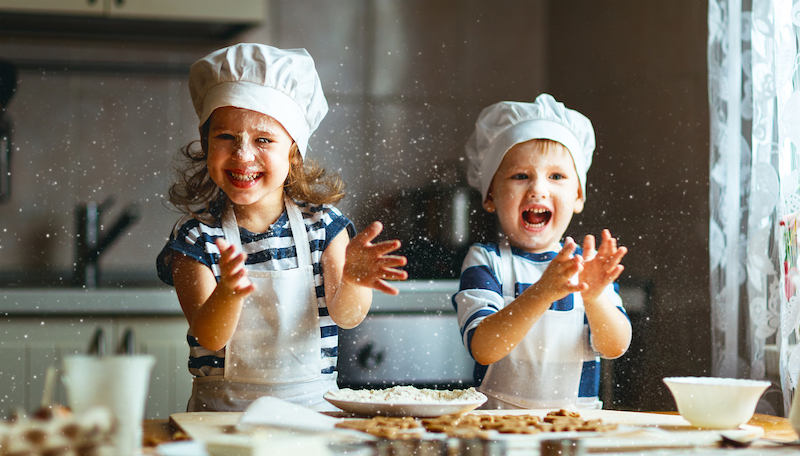 How can you help at home?
Board games
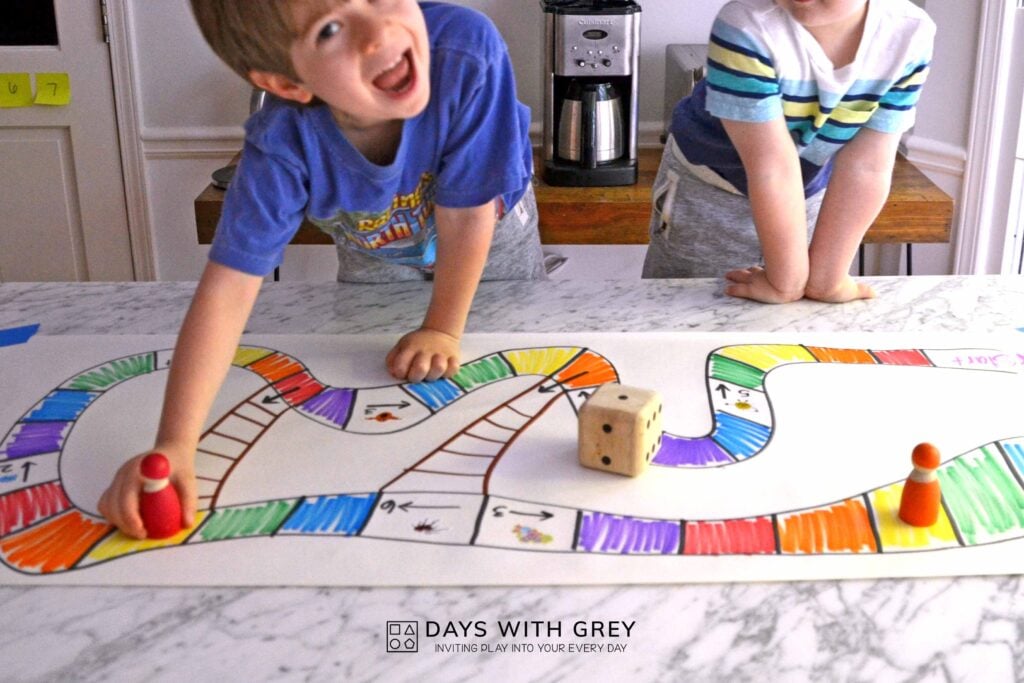 How can you help at home?
Telling the time
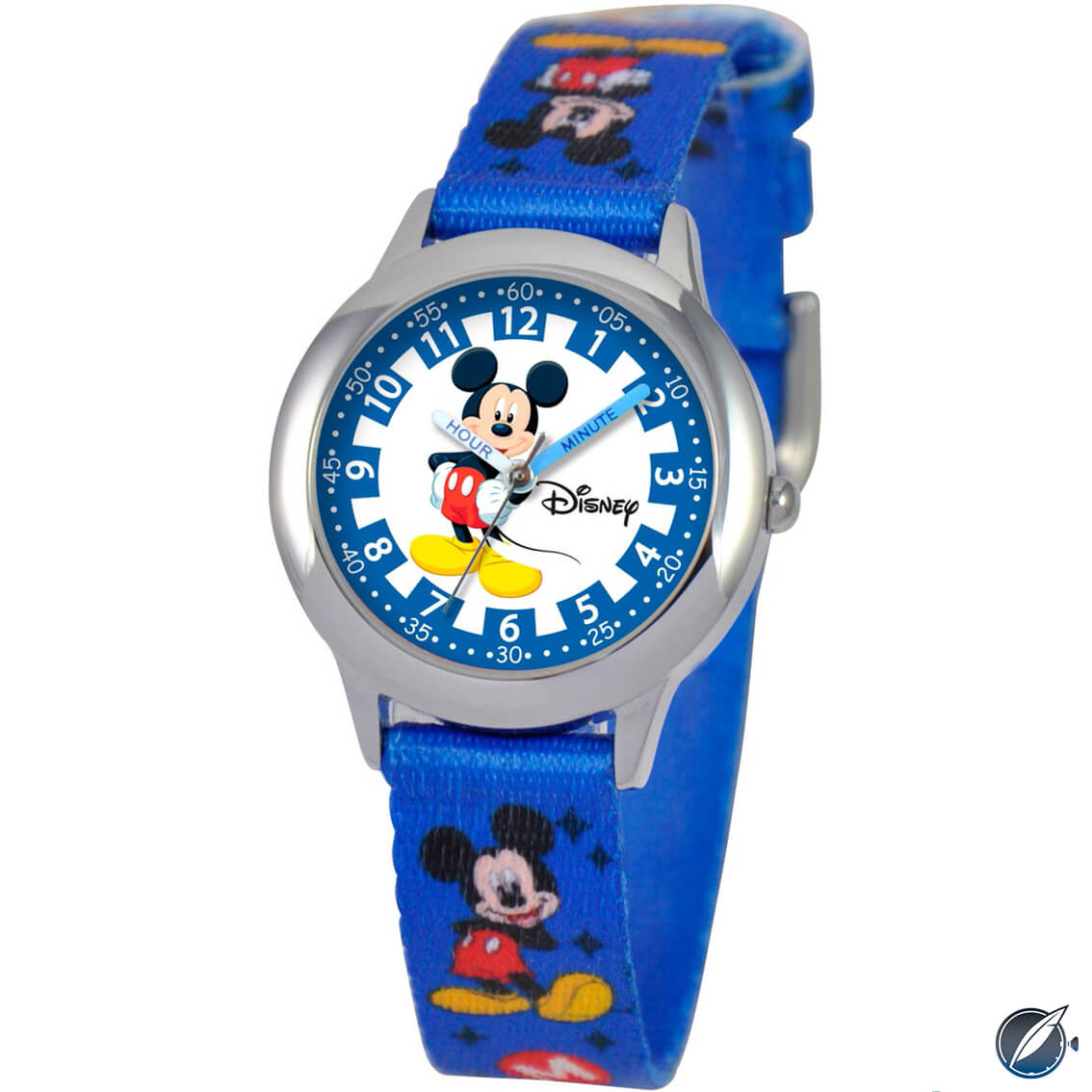 How can you help at home?
Counting everyday
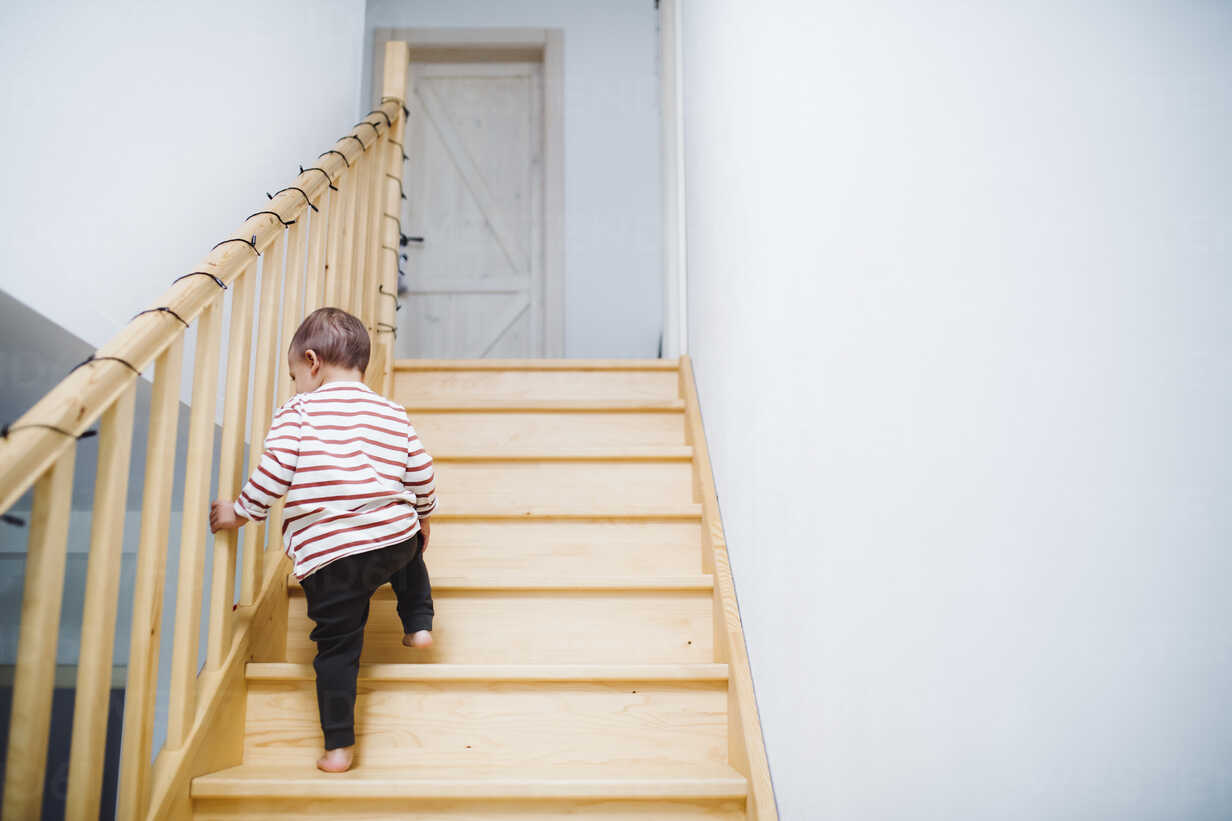 How can you help at home?
Find shapes in the environment
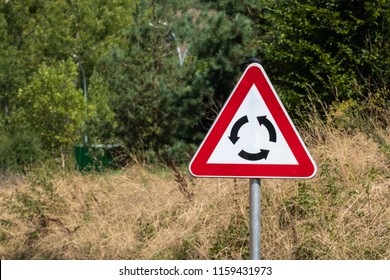 How can you help at home?
Find patterns in nature
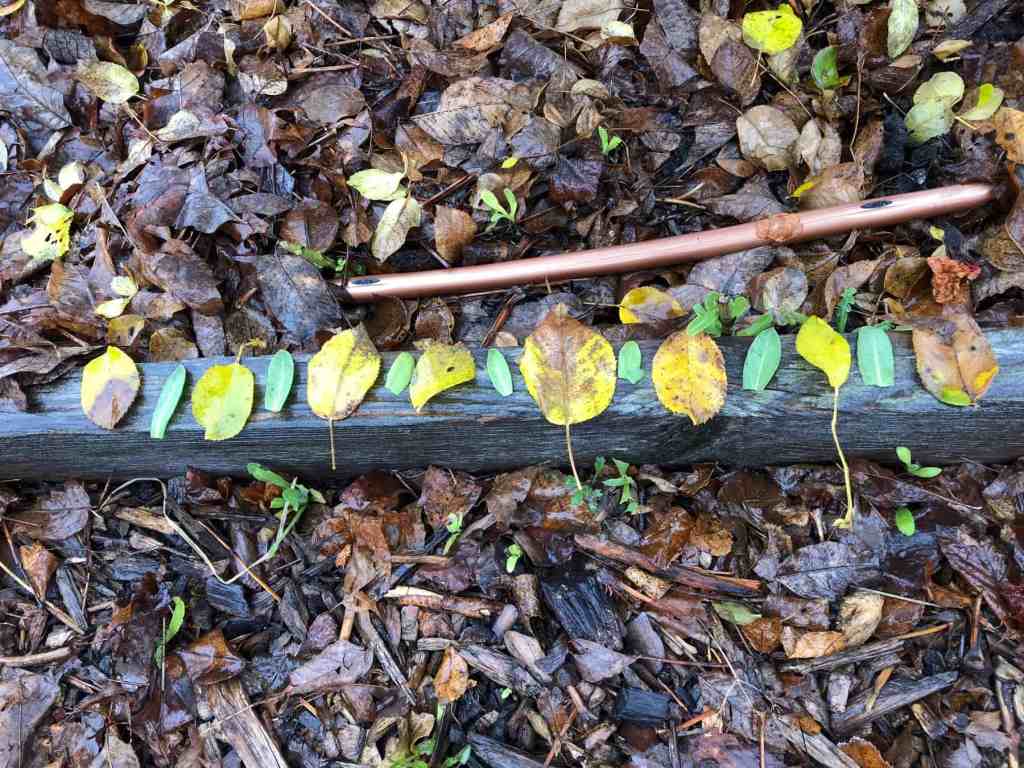 Positive Mindset
Don’t worry! Maths doesn’t have to be complicated.
Show your child that Maths is fun.
Build it into everyday life.
Talk positively about Maths to build a love of number for your child.

We are all Mathematicians!
Any questions?